Nutry4 Ind. e Com. Ltda. - ME
APRESENTAÇÃO
MARCAS
INFORMAÇÕES
Razão Social: Nutry4 Ind. e Com. Ltda. – ME
Endereço: Av. Padroeira, 101 – Jardim São Gabriel II – 13327-543 – Salto/SP
Telefone: (11) 4021-5926
CNPJ: 23.982.417/0001-00
Data da Fundação: 15/01/2016
Início das Operações: 10/2016
Website: www.nutry4.com
E-mail: alfredo@nutry4.com
PRODUTOS PRINCIPAIS
- Condimentos
- Especiarias
- Castanhas
- Amendoins
- Frutas Secas
PRODUTOS SECUNDÁRIOS
- Molhos de parceiros (em desenvolvimento com nossa marca)
- Tapioca de parceiros (em desenvolvimento com nossa marca)
- Farináceos (em desenvolvimento com nossa marca)
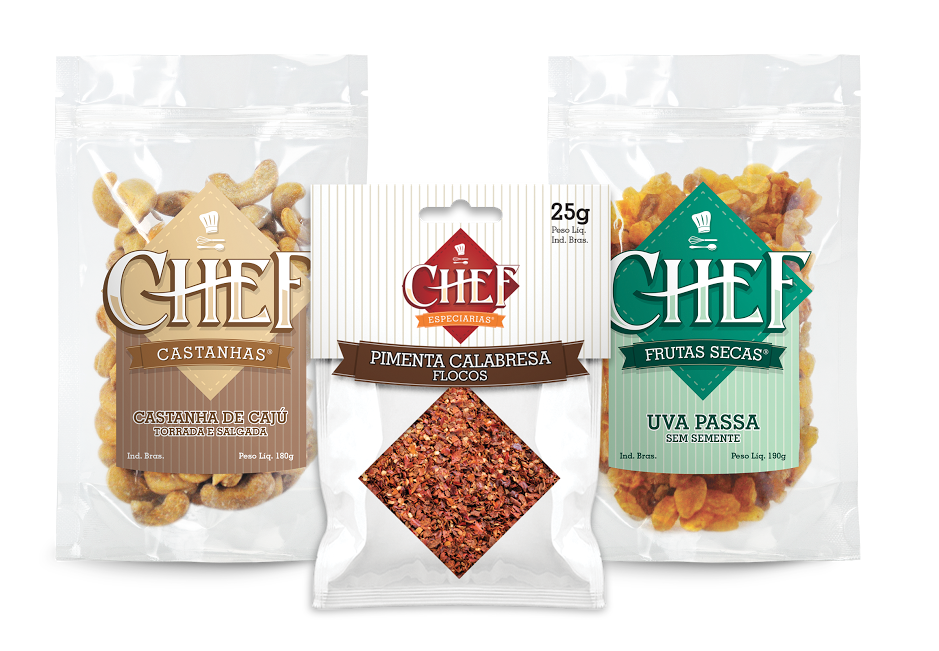 INFORMAÇÕES GERAIS
- empresa em funcionamento
- nº de sócios: 3 c/ idade entre 50 e 60 anos
- nº de colaboradores: atualmente 5
- horário de funcionamento: 2ª feira a 5ª feira das 08:00 as 18:00 horas
                                                    6ª feira das 08:00 as 17:00 horas
- sindicato: Sitac
vendas
CLIENTES
- feitas através de representantes comissionados
- venda direta
- mercados
- empórios 
- padarias
- distribuidoras
DIFERENCIAIS
- qualidade
- apresentação dos produtos
- marca
- localização estratégica
FINANCEIRO
- capital social: R$ 270.000,00
- lucro líquido médio: 18 %
- passivo: não há
IMÓVEL
- galpão com 440 m² alugado
- 2 pavimentos
- escritório
- recepção
- sala de reunião
- vagas: 4
ATIVOS
- máquina semi automática Dosetec com 2 canais
- máquina de selagem automática
- máquina manual de selagem
- balança eletrônica até 30 kg
- balança manual até 150 kg
- máquina semi automática datadora
- 3 mesas em aço inox
- 27 paletes em polipropileno 1,00 X 1,20 capacidade de carga ativa 700 kg e estacionária 1200 kg
ATIVOS
- 60 caixas de polipropileno 52 litros e utensílios e recipientes p/ manuseio dos produtos
- balança de precisão para pequenas gramagens 
- impressora a laser 
- computador e monitor com software de administração, controle de estoques, código de barras, emissão de notas fiscais, etc. (completo)
- nobreak
- central telefônica PABX e 6 aparelhos de telefone com visor e recursos
- central de alarme e monitoramento a distancia
- 4 mesas e cadeiras de escritório
ATIVOS
- 2 armários de escritório com portas
- 2 armários de aço nos banheiros para funcionários
- 1 geladeira com congelador
- 1 micro-ondas
- 1 filtro de água elétrico com refrigeração
- 6 cadeiras e 2 mesas de copa
- 1 cafeteira
- extintores de agua pressurizada e pó químico
- mesa de reunião
ESTOQUE
- produtos: R$ 49.000,00
- embalagens: R$ 14.000,00
VENDA
MOTIVO
Valor e condições
- sócios com problemas de saúde
- 100 % das quotas: R$ 3600.000,00
- condições: a estudar